ГККП  «Детский сад «Айналайын» города Кокшетау при отделе 
образования  по городу  Кокшетау  управления 
образования Акмолинской области
«Метод глобального чтения в работе с детьми дошкольного возраста»
Подготовила воспитатель:  Кукенова М.Н.
Глен Доман
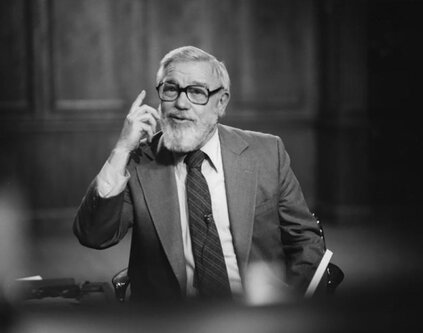 Глен Доман – физиотерапевт, родившийся в Америке в 1913 году и являющийся автором одноименной методики по раннему развитию детей.
Гленн Доман заинтересовался тем, как развивается мозг ребенка еще в медицинском ВУЗе, и, по его окончанию, плотно стал изучать данную тему. Свои исследования он  начал на «особых» детях у которых было диагностировано ДЦП, умственная отсталость или же поражение ЦНС. В своей работе врач использовал карточки, на которых были изображены точки, слова и различные картинки. В последствие он увеличивал количество показываемых карточек. Позднее данная методика стала применяться и для раннего развития здоровых детей, а после доработки методики таким известным врачом, как Маниченко, она стала популярна во всем мире.
Глобальное чтение. Что это такое?
Суть глобального метода обучения чтению заключается в том, что ребенок на протяжении длительного времени регулярно воспринимает зрительно и на слух написанные целиком слова, словосочетания, короткие предложения.
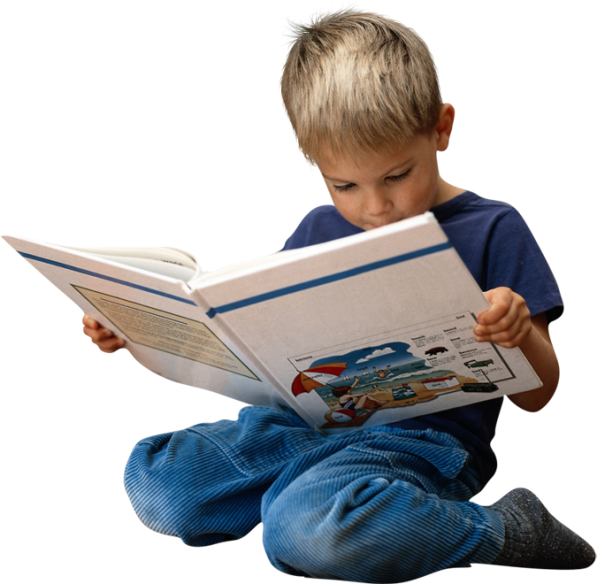 Обучение глобальному чтению позволяет развивать :
-  импрессивную речь
- элементарное мышление ребенка до овладения произношением
-  зрительное внимание и память
- пассивный словарь
ПОКАЗАТЕЛЬНЫЙ ПРИМЕР:
По рзелульаттам илссеовадний одонго анлигйсокго унвиертисета, не иеемт занчнеия, в кокам пряокде рсапожолены бкувы в солве. Галвоне, чотбы преавя и пслоендяя бквуы блыи на мсете. Осатьлыне бкувы мгоут селдовтаь в плоонм бсепордяке, все-рвано ткест чтаитсея без побрелм. Пичрионй эгото ялвятеся то, что мы чиатем не кдаужю бкуву по отдльенотси, а все солво цликеом.
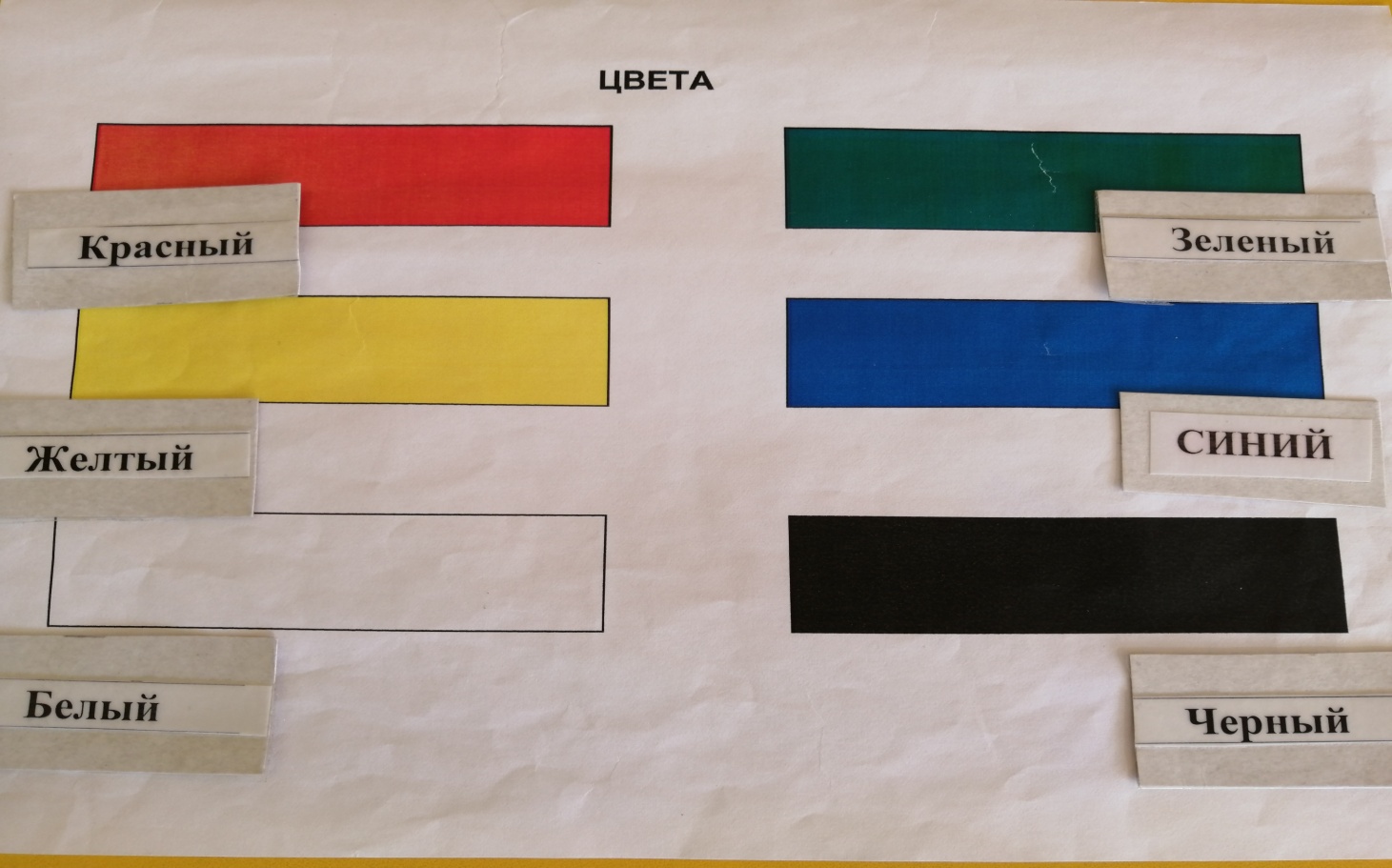 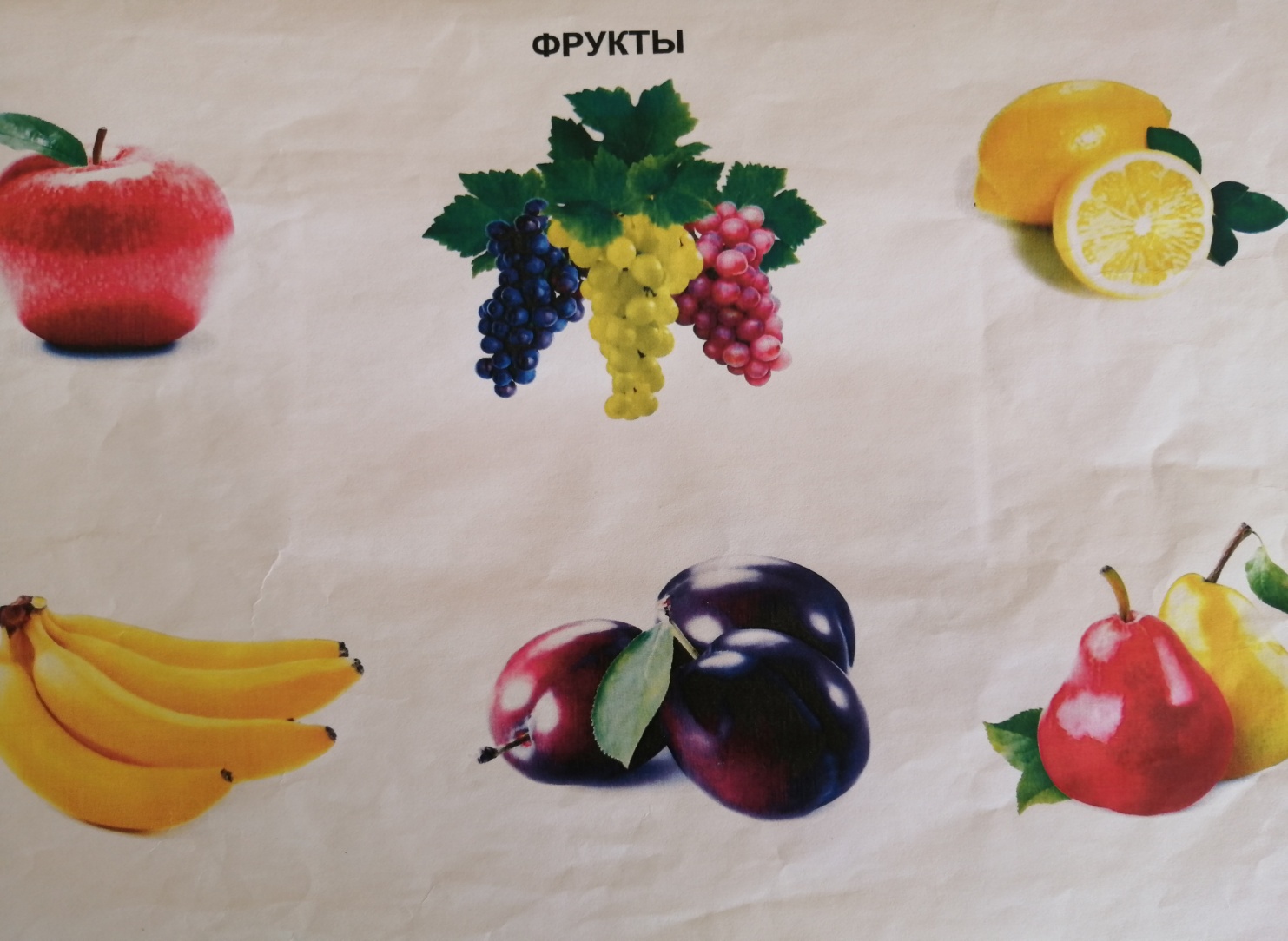 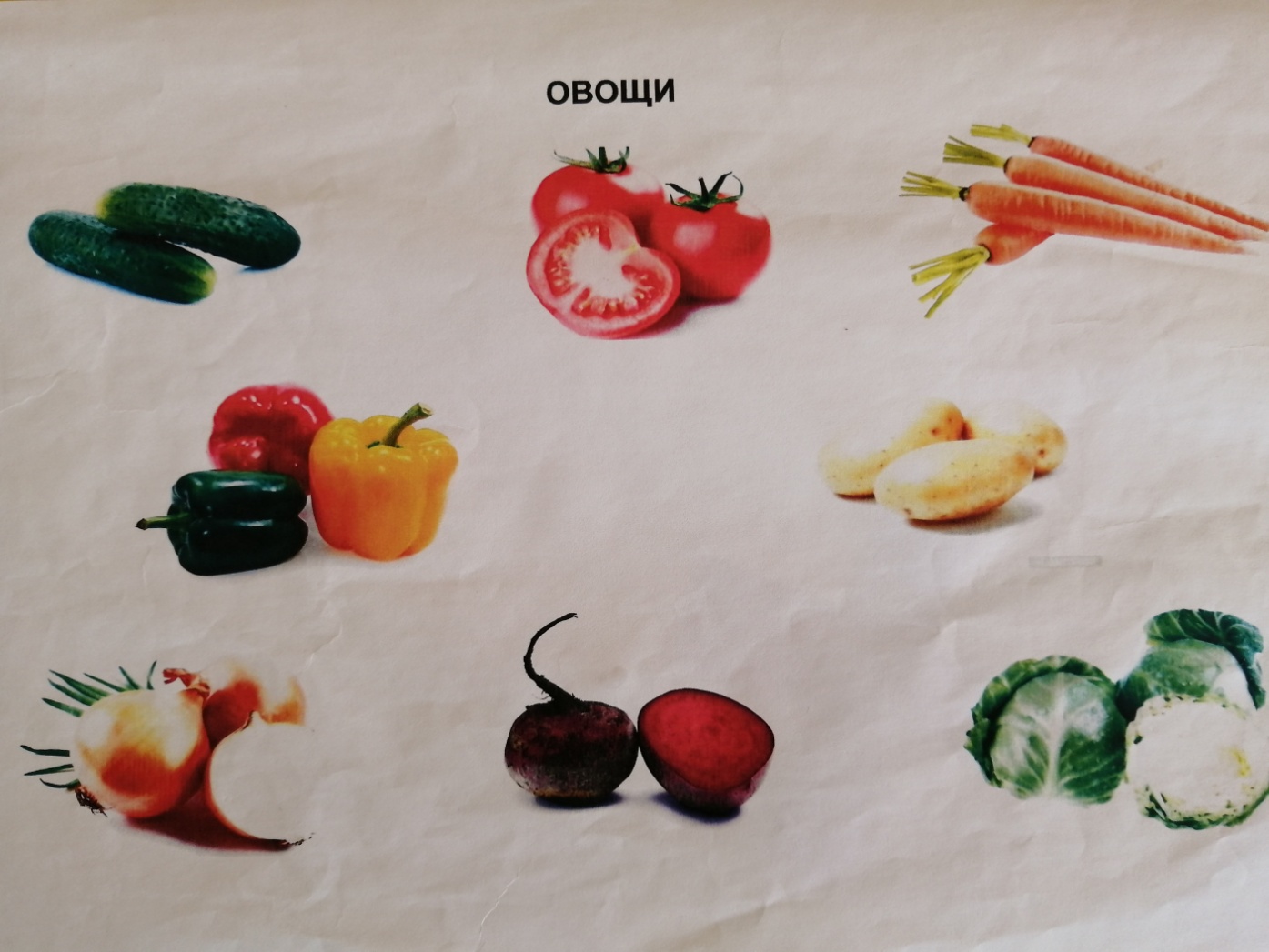 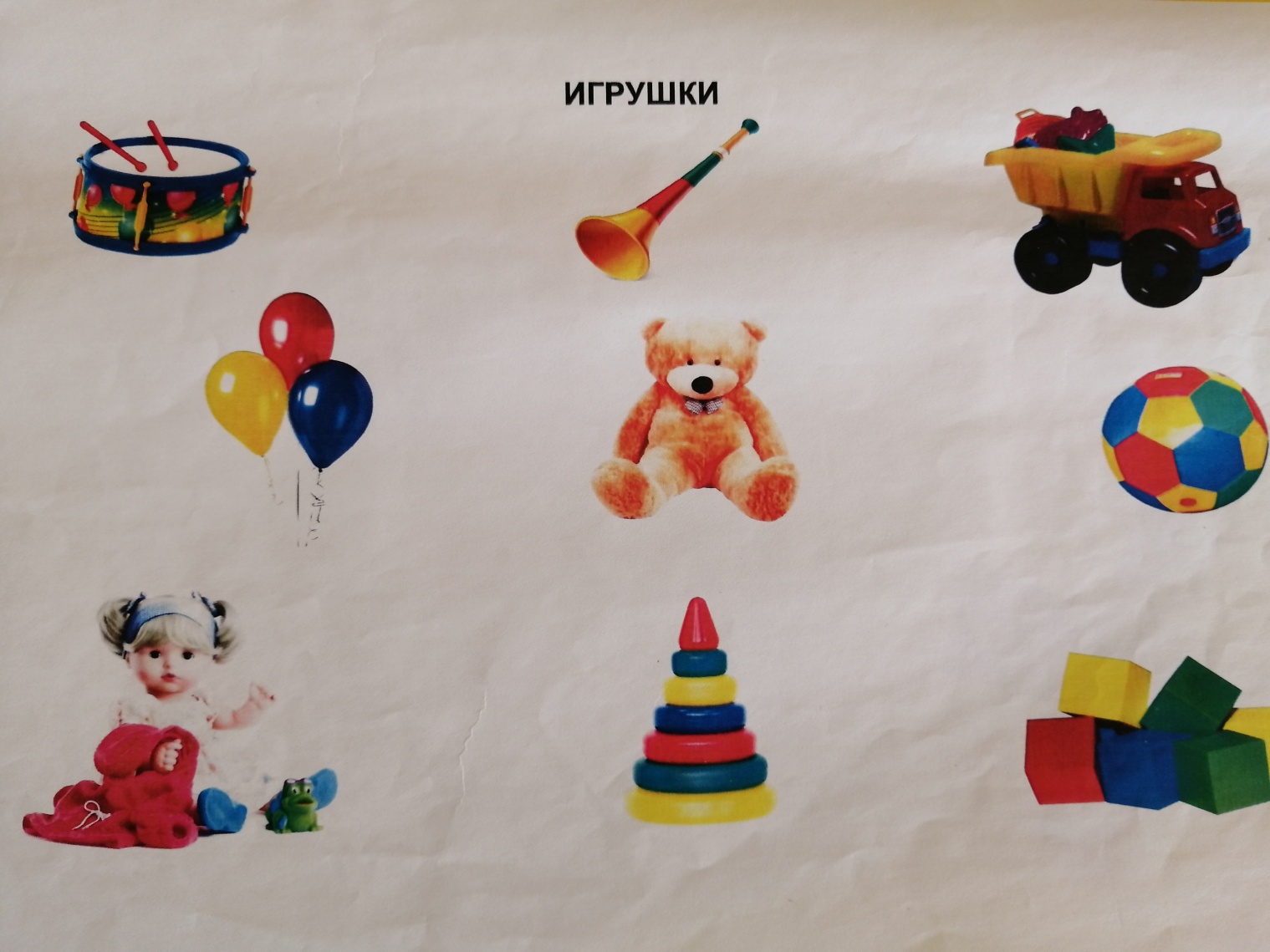 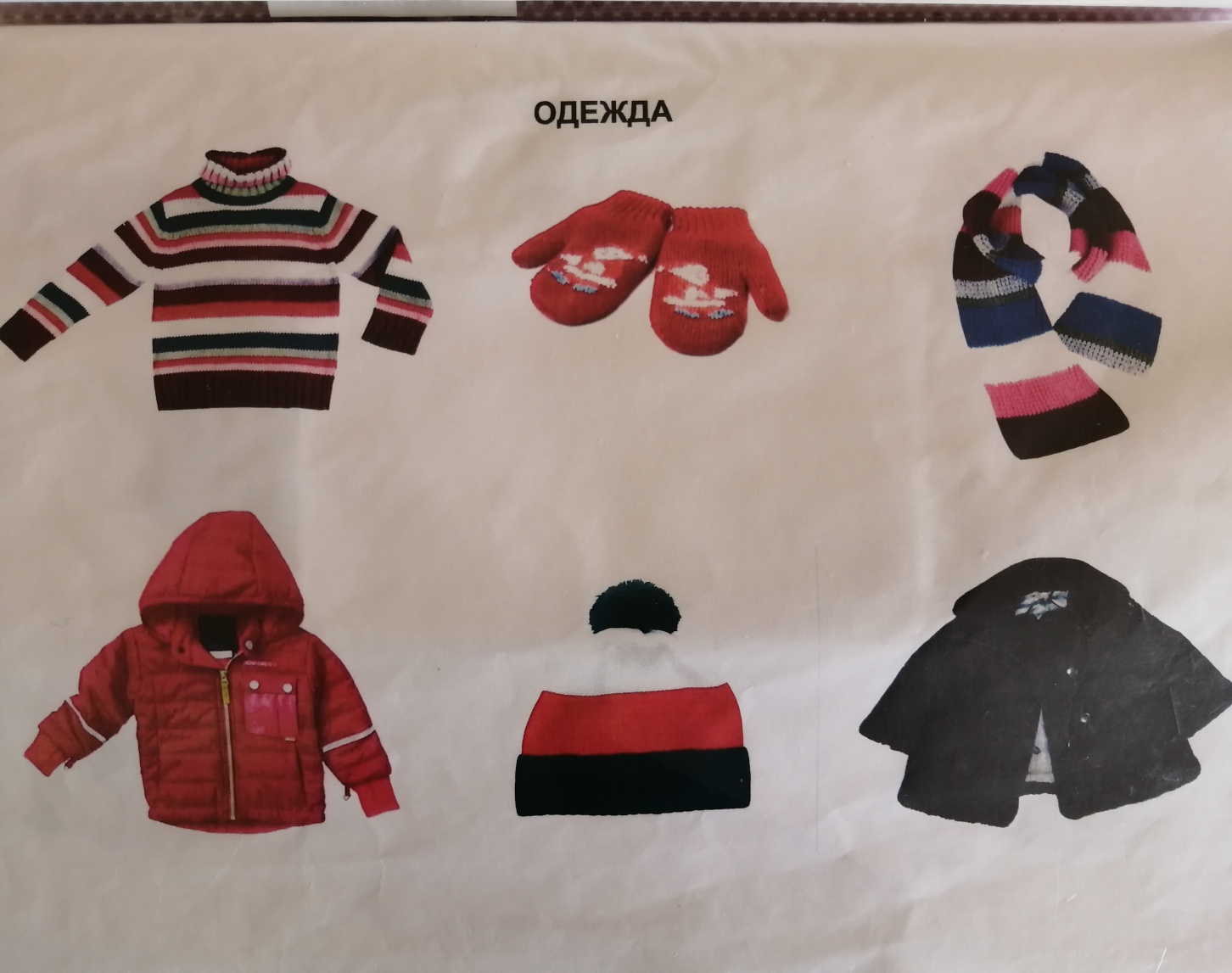 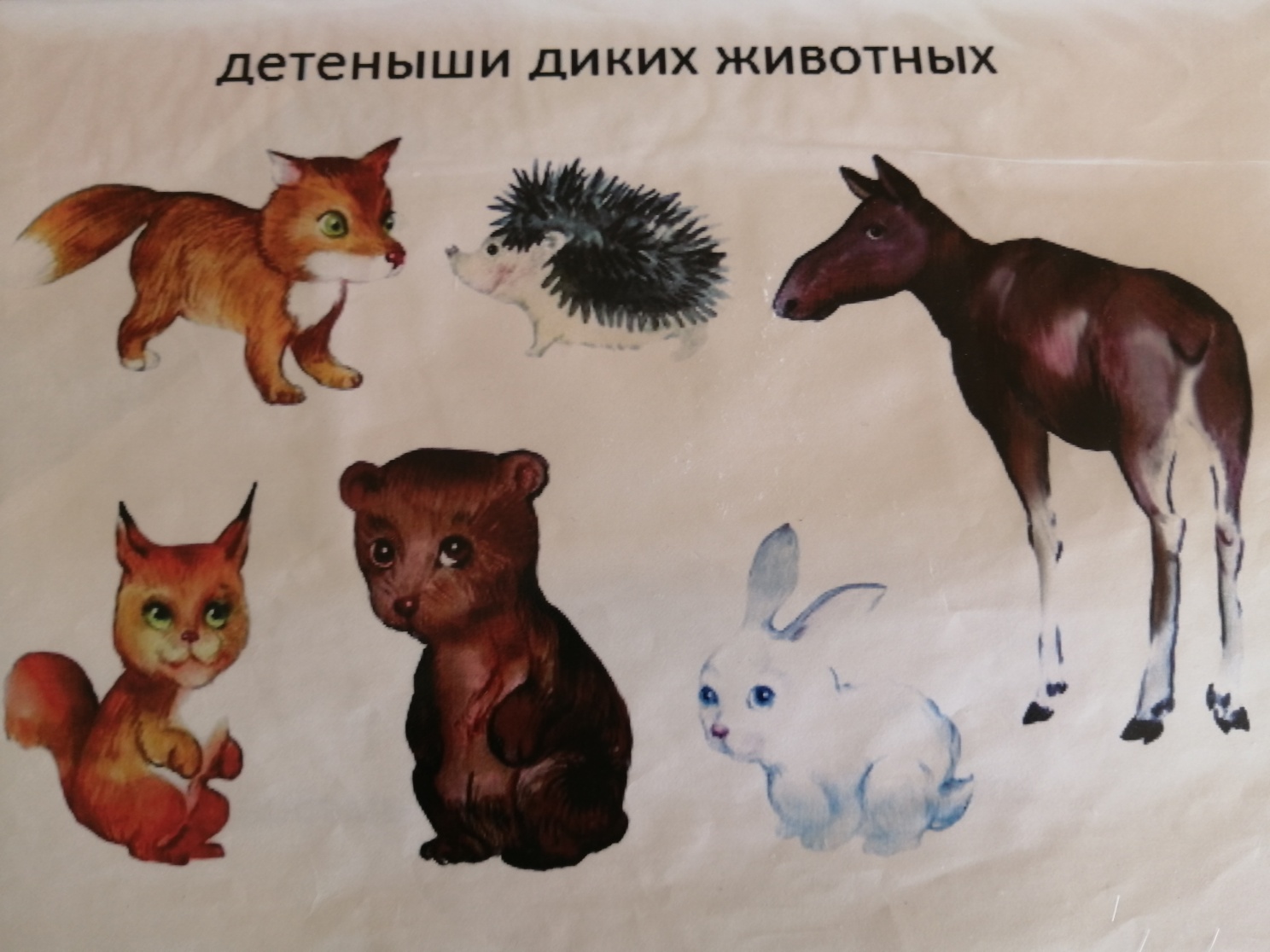 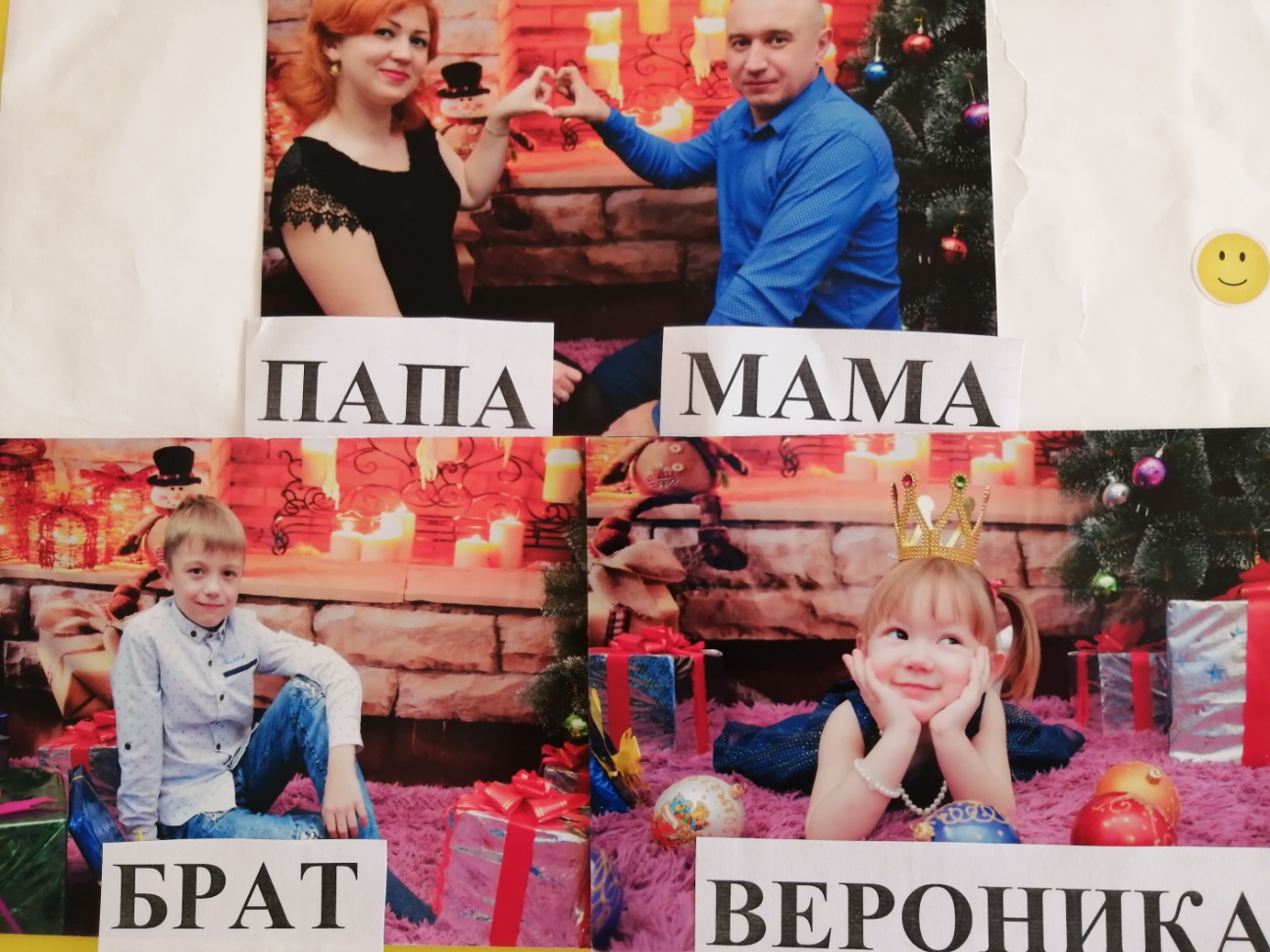 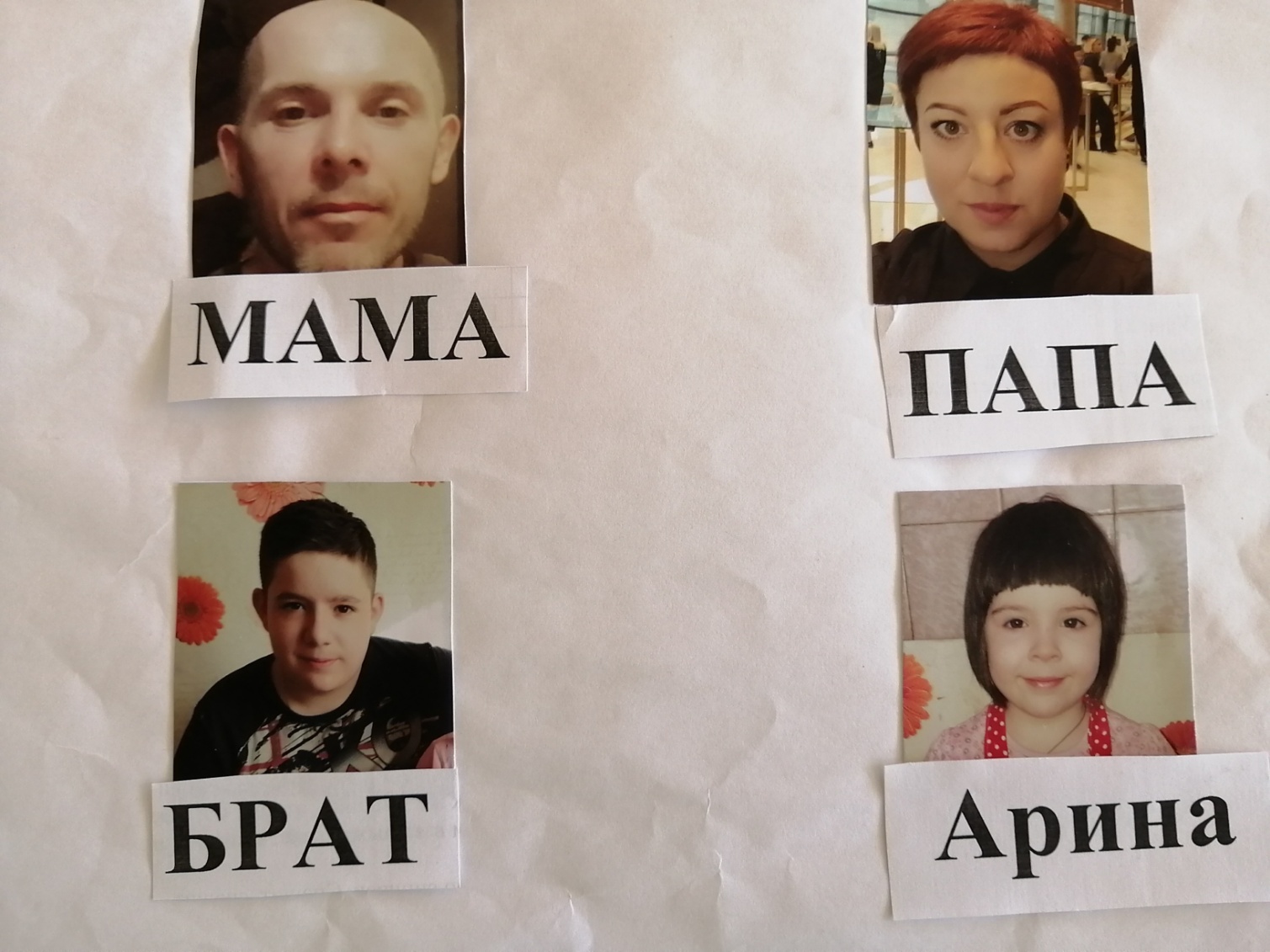 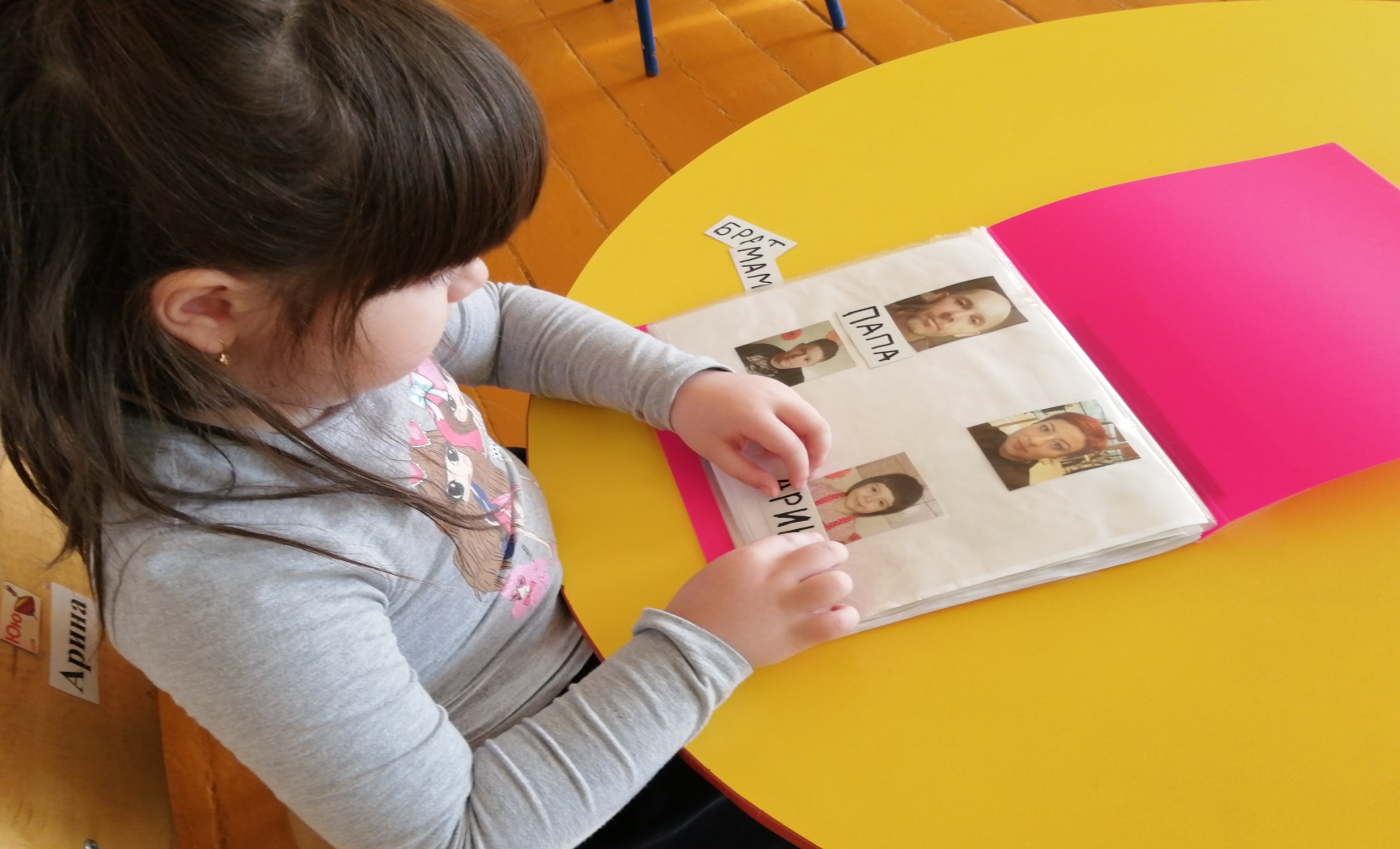 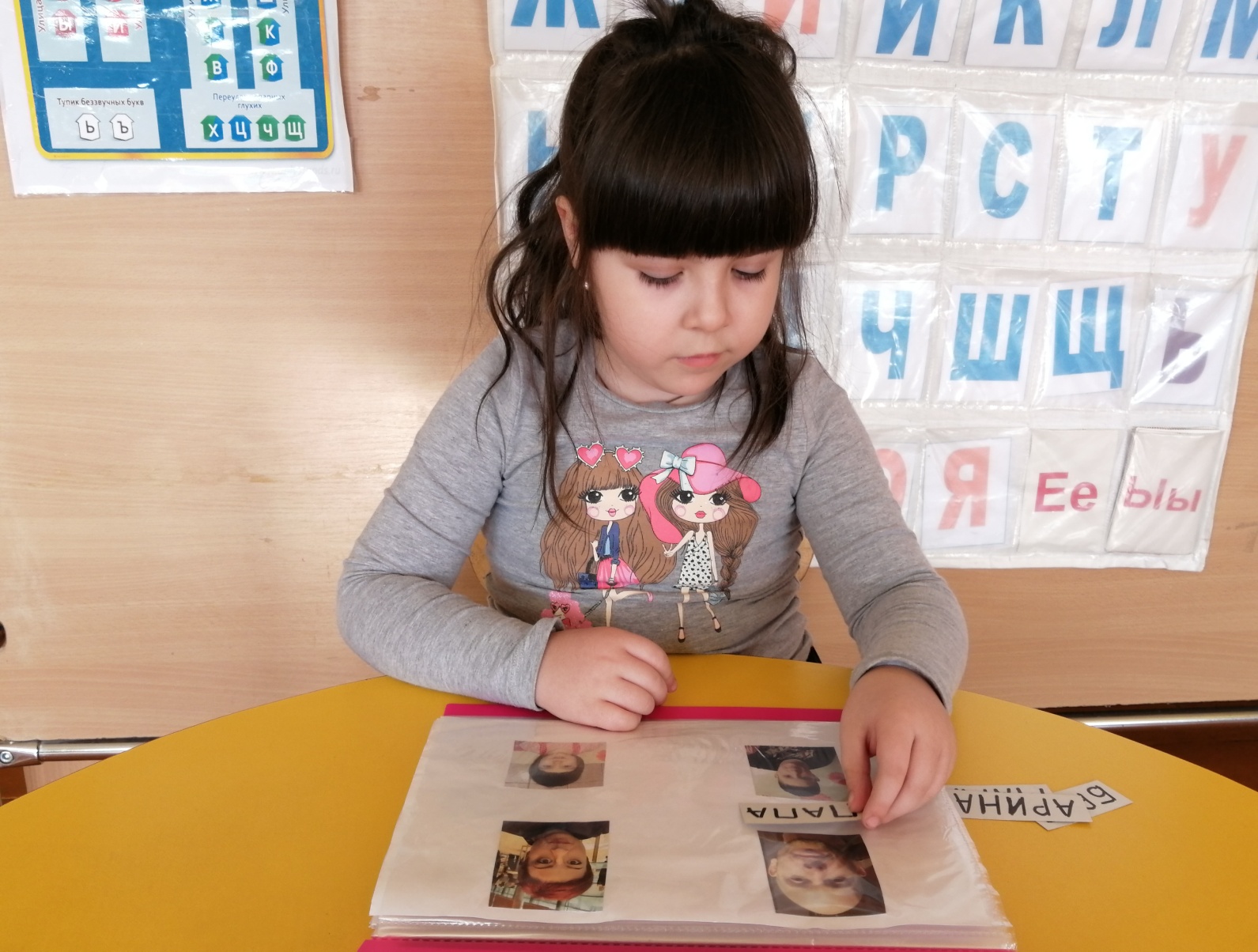 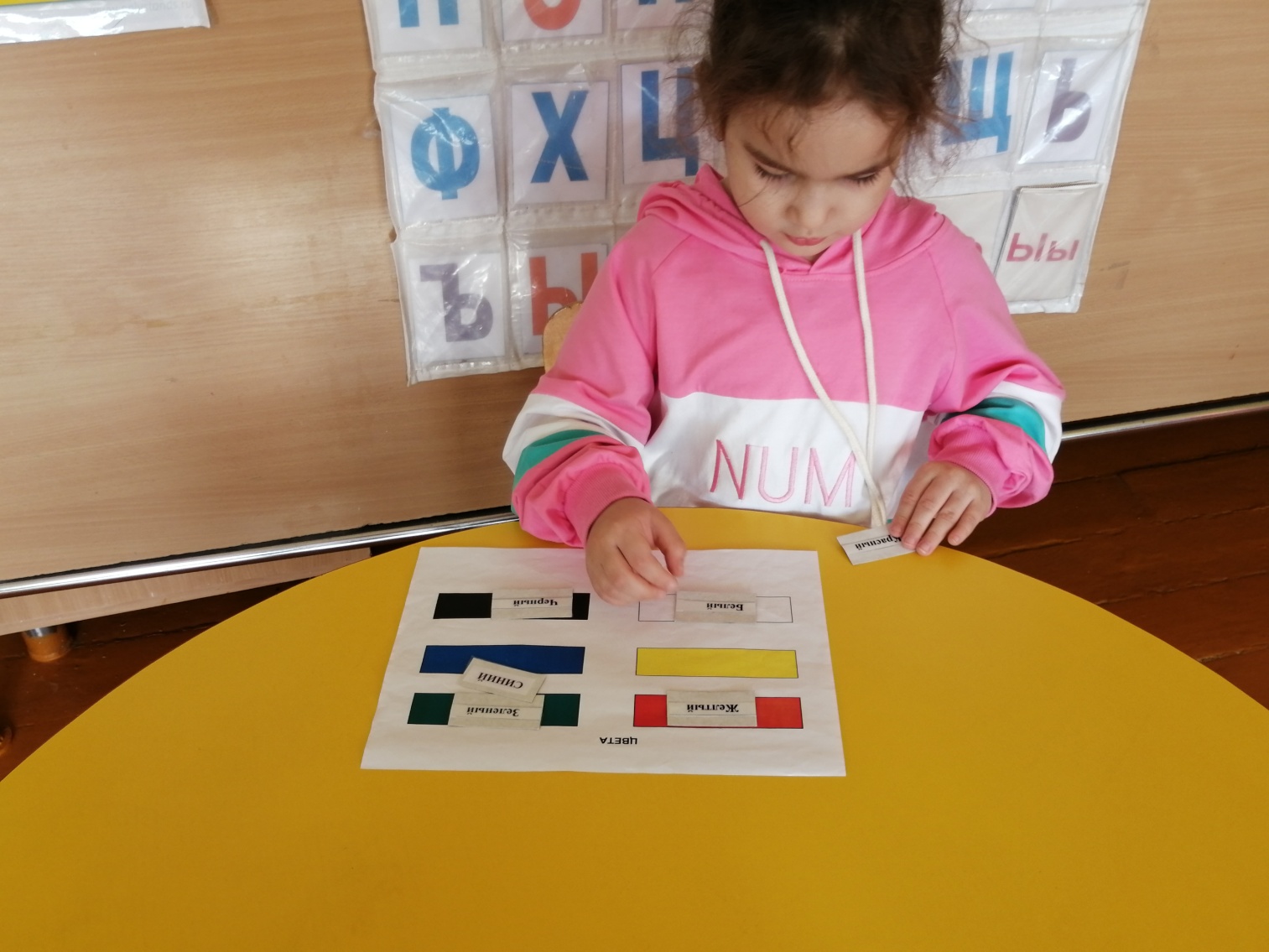 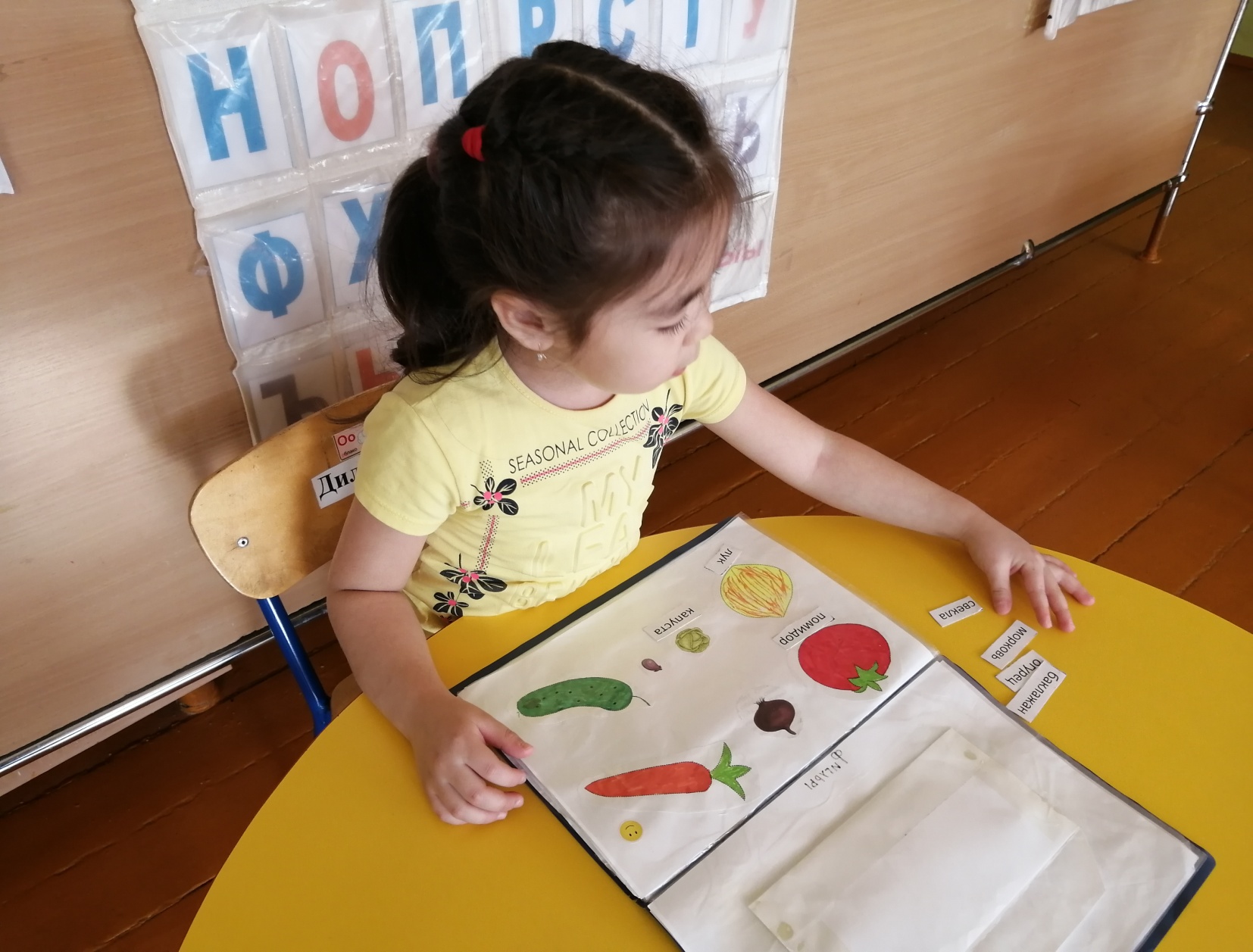 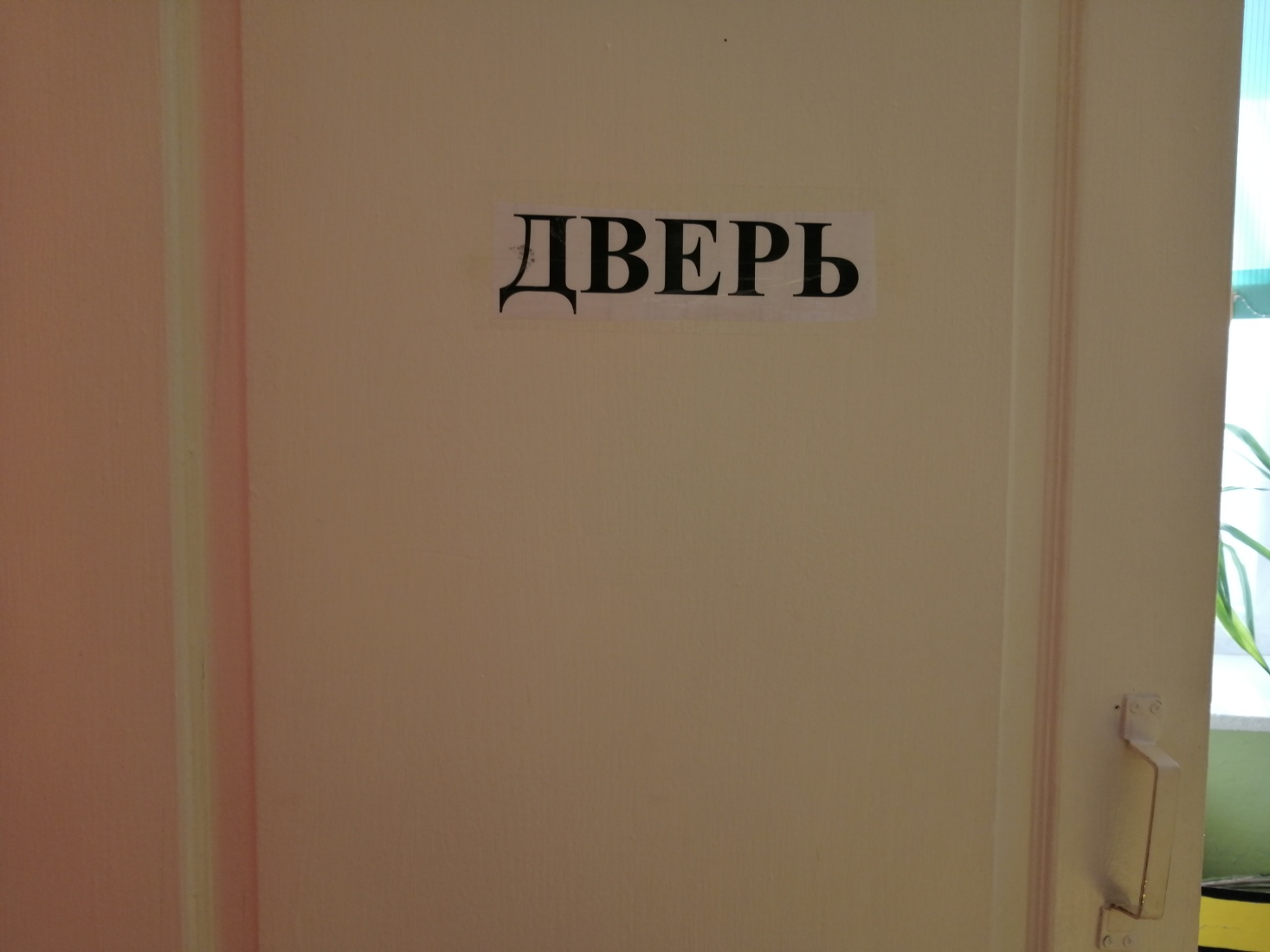 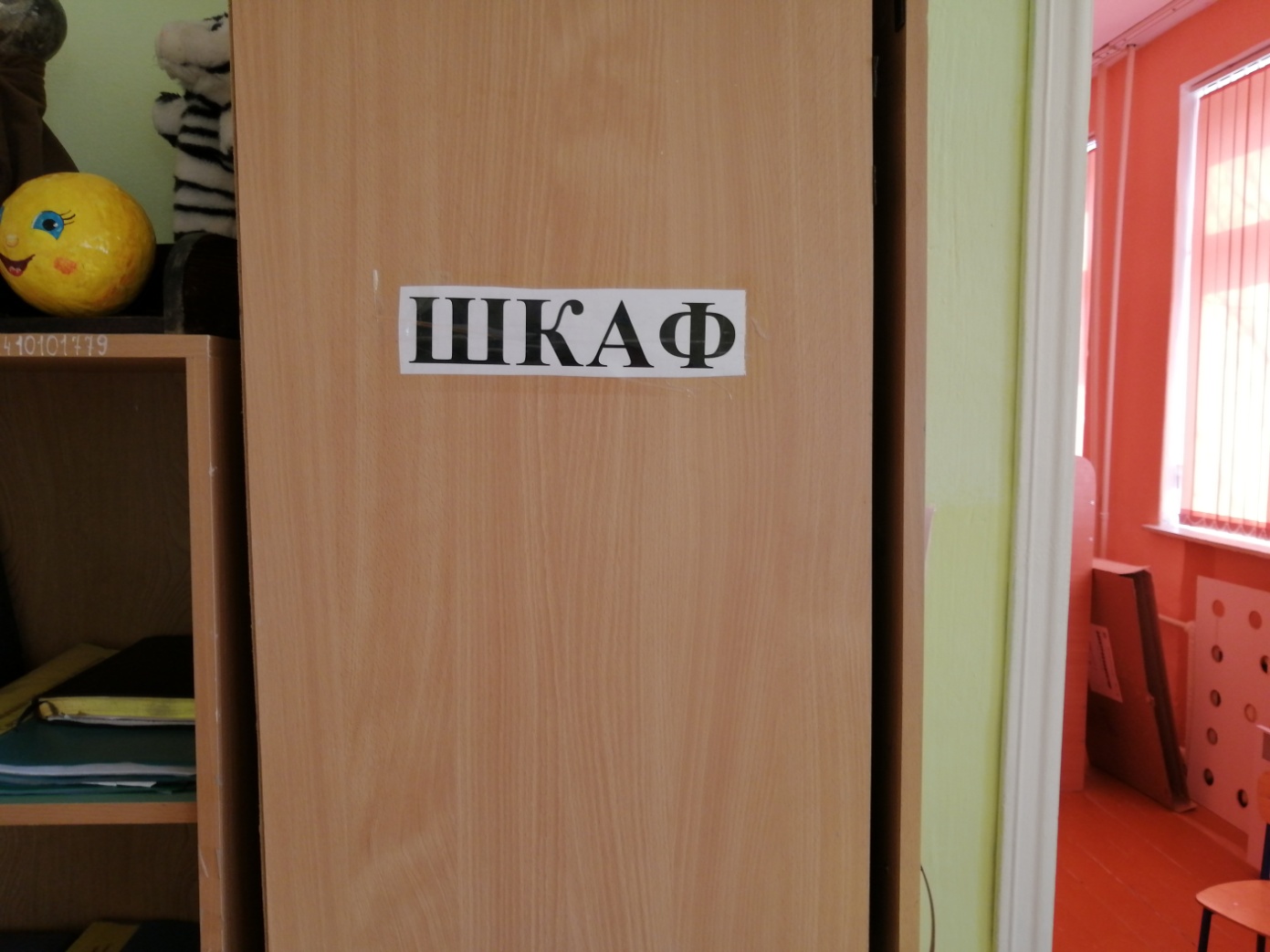 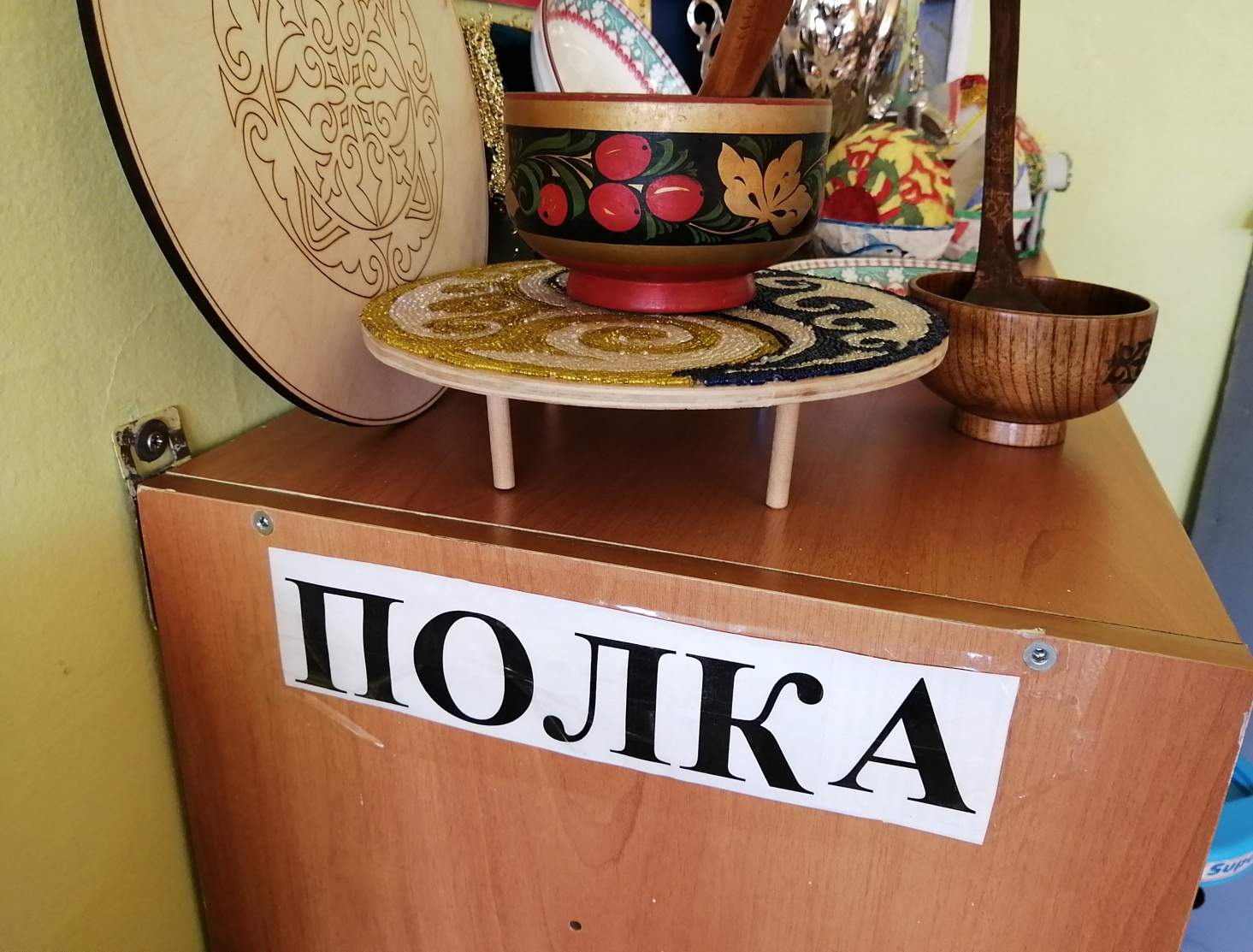 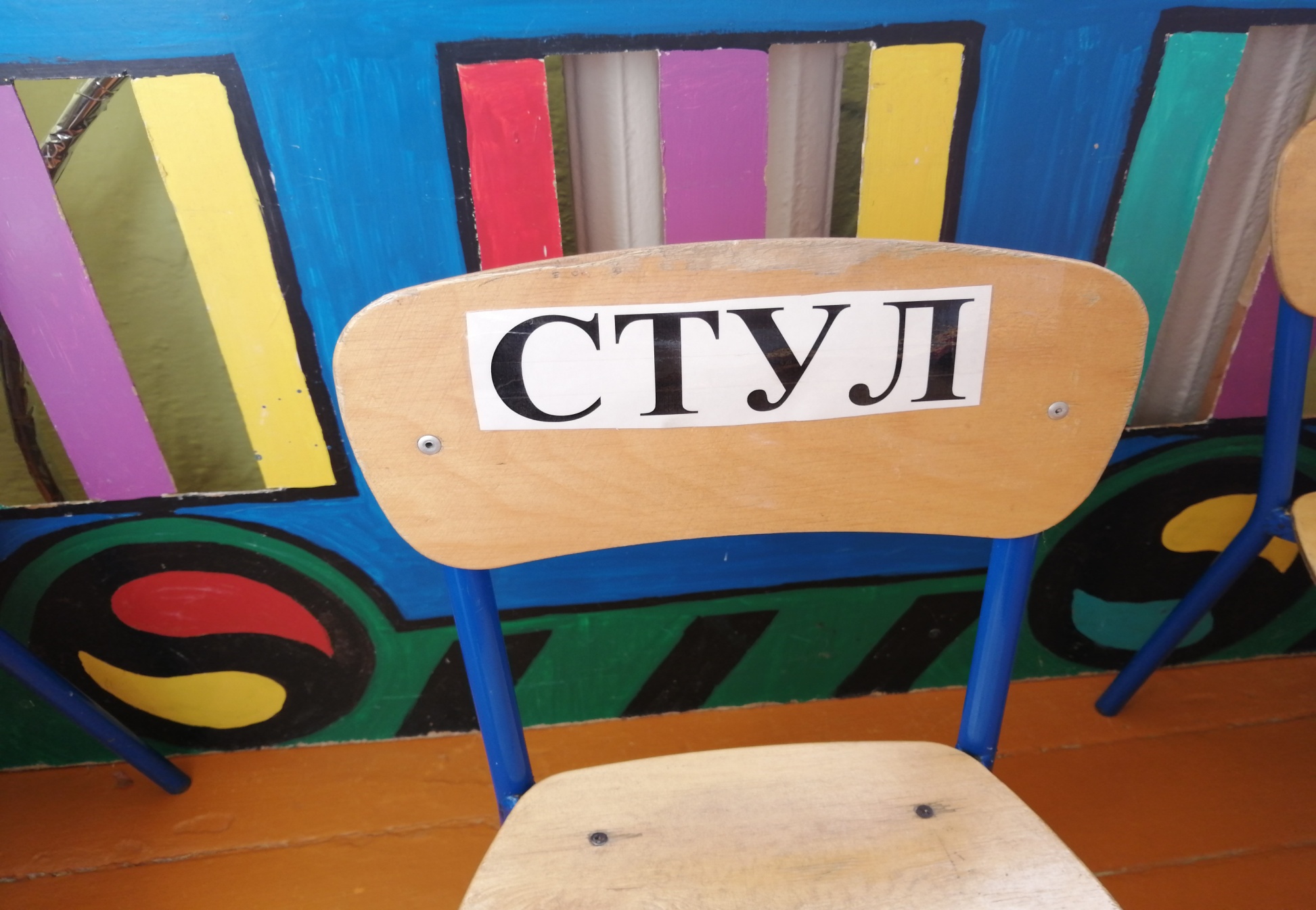 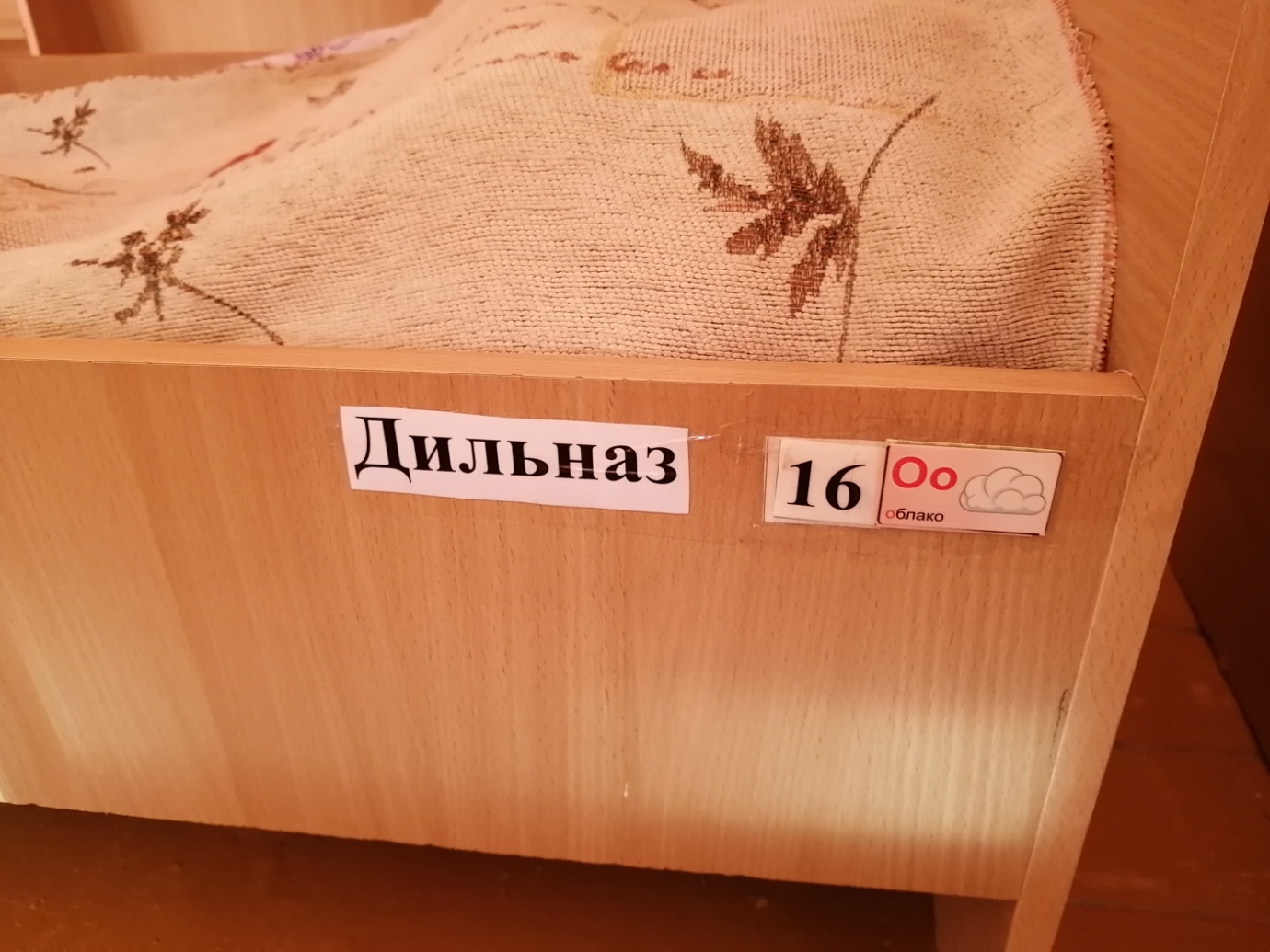 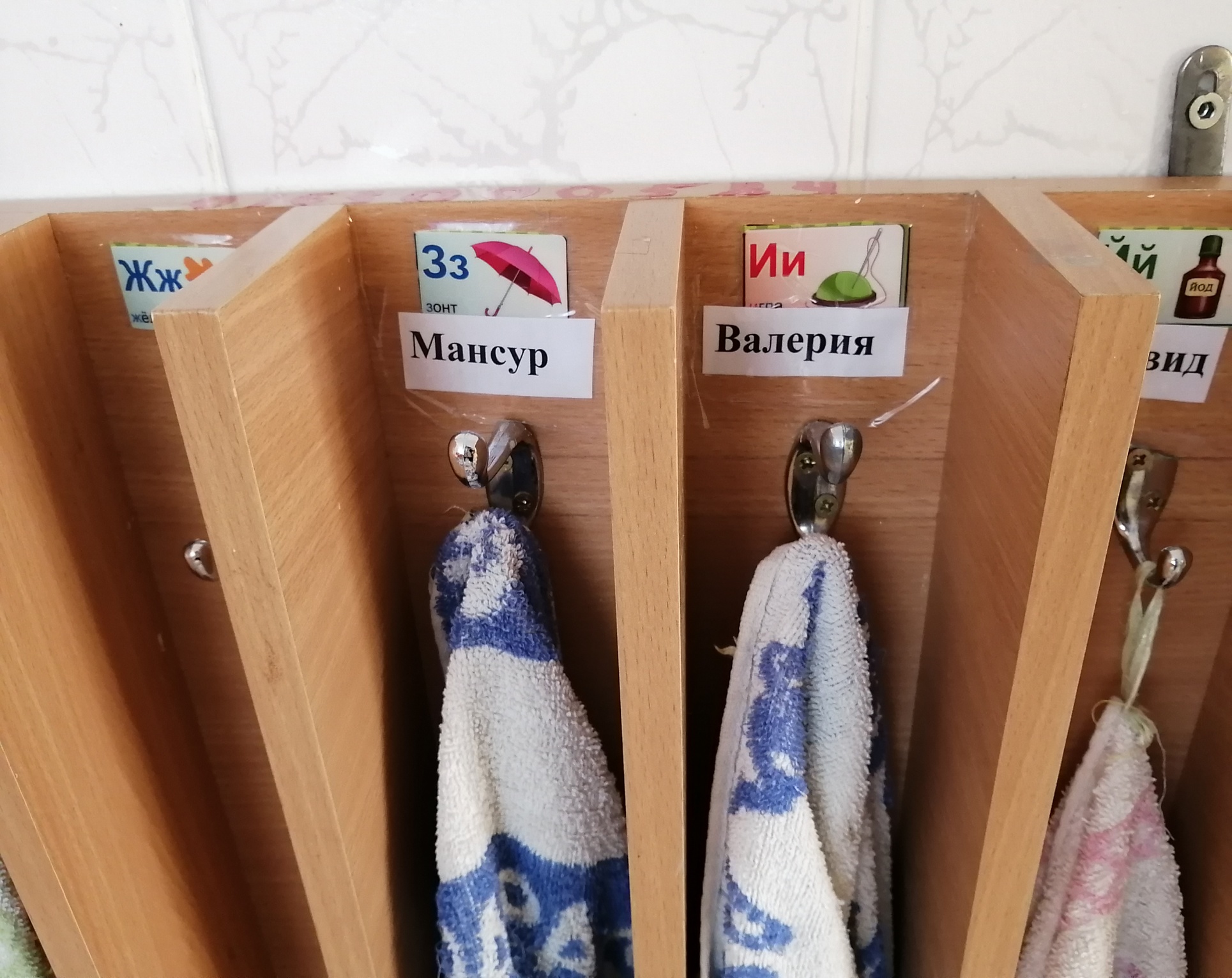 При обучении глобальному чтению перед педагогом стоят задачи:
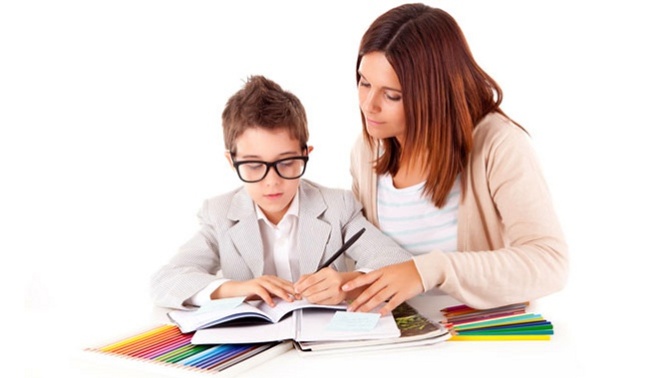 -научить ребенка правильно понимать смысловую нагрузку графического изображения слова;

    -воспитывать отношение к глобальному чтению как к источнику   знания и средству общения с окружающими.
Вывод
Таким образом, работа по глобальному чтению нужна для развития коммуникативных навыков у детей, для развития понимания и активизации речи. Эта работа должна пронизывать все предметы учебной деятельности и бытового самообслуживания. При обучении глобальному чтению необходимо соблюдать постепенность и последовательность.
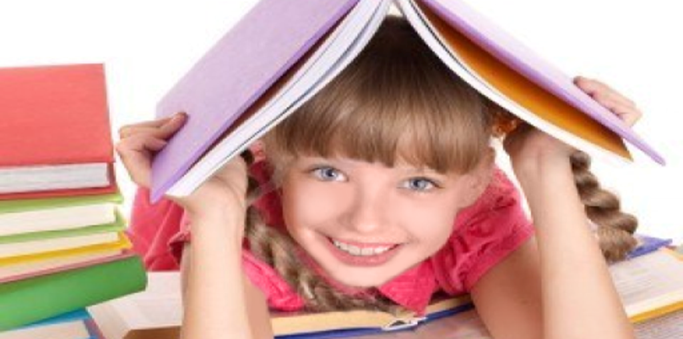 Спасибо за внимание!
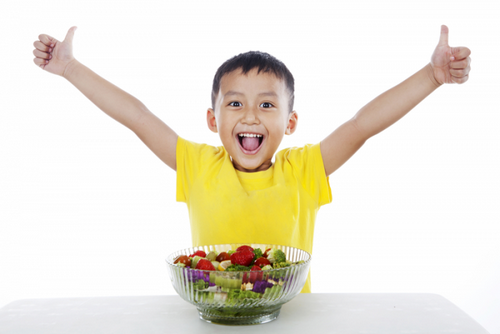